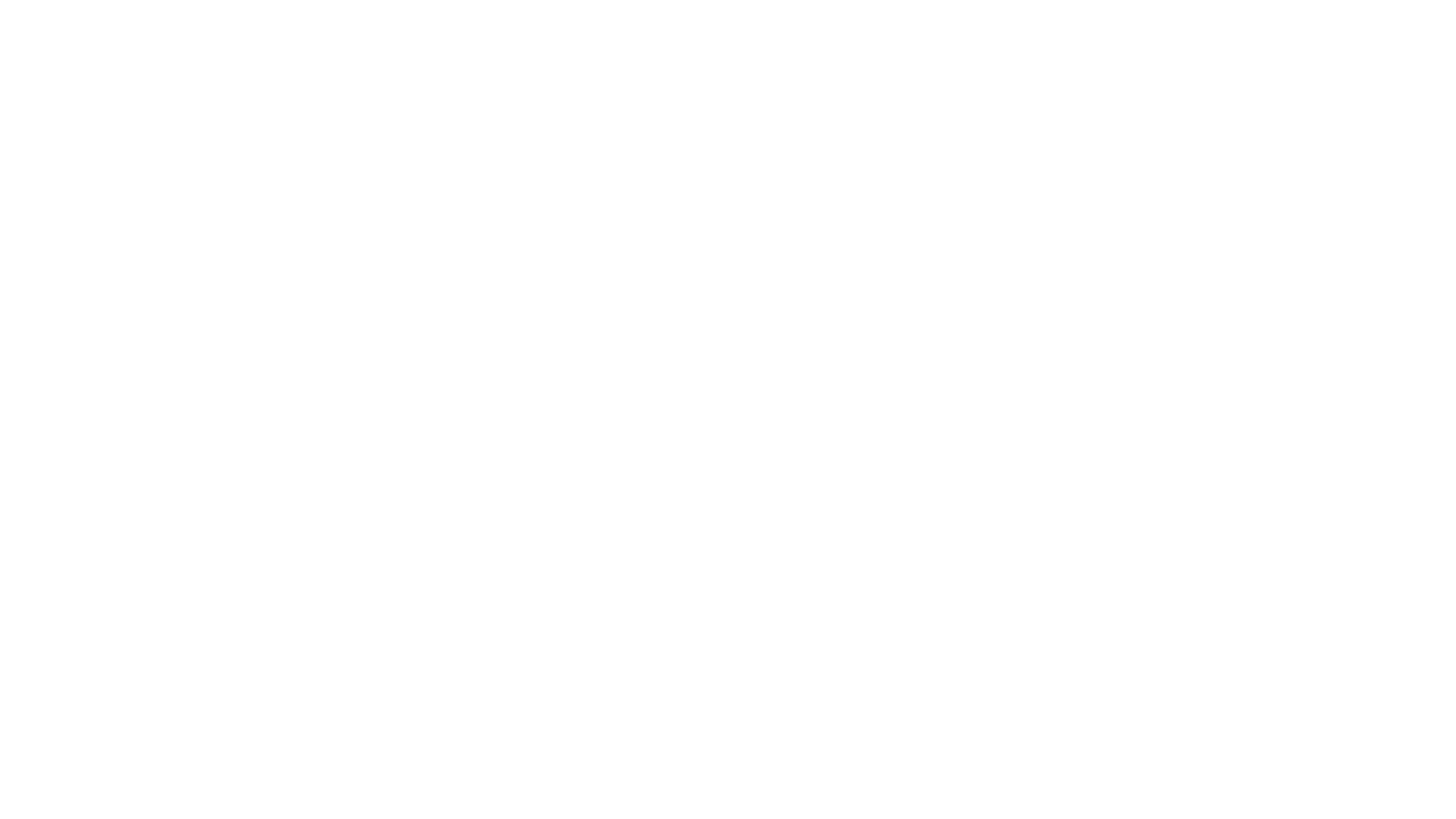 Cognitive-behavioral approach in medicine
Mgr. Barbora Kóša
Podzim 2020
ÚPP LF MU
Affective heuristic
Occurence: Open-ended questions, no intense attention is needed
Current mood: highly affects reasoning
Affective heuristic: relying on emotion concerning object in fast judgement
H: People concentrate their attention less on losess than gains when they are in a good mood
Quick emotional reactions (concern or safety?) can serve as relevant information (affect as information mechanism).
[Speaker Notes: Slovic, P., Finucane, M., Peters, E., & MacGregor, D. G. (2002). The affect heuristic. In T. Gilovich, D. Griffin, & D. Kahneman (Eds.), Heuristics and biases: The psychology of intuitive judgment (pp. 397-420). New York: Cambridge University Press.]
Heuristics
problem-solving method  shortcuts to produce good-enough solutions
quick decisions, particularly when working with complex data
derived from previous experiences with similar problems
using readily accessible, though loosely applicable, information problem solving 
For example, pattern recognition: seeing a patient with grandiose delusions and pressured speech leading to a rapid differential with the most-likely diagnosis being bipolar disorder. 

+ Advantage
Reduce cognitive load: time and effort to make reasonably good judgments and decisions. 

- Disadvantage:
Potential to lead to systematic cognitive errors called biases.
Acad Med. 2011 Mar;86(3):307-13.
Factors influencing which system is employed
Task complexity 
S1 – typical signs and symptoms
S2 – atypical symptoms, complex cases
Expertise
S2 – novices, students
accuracy of systems 2 thinking depends on knowledge base, expertise..
Dual processes theory
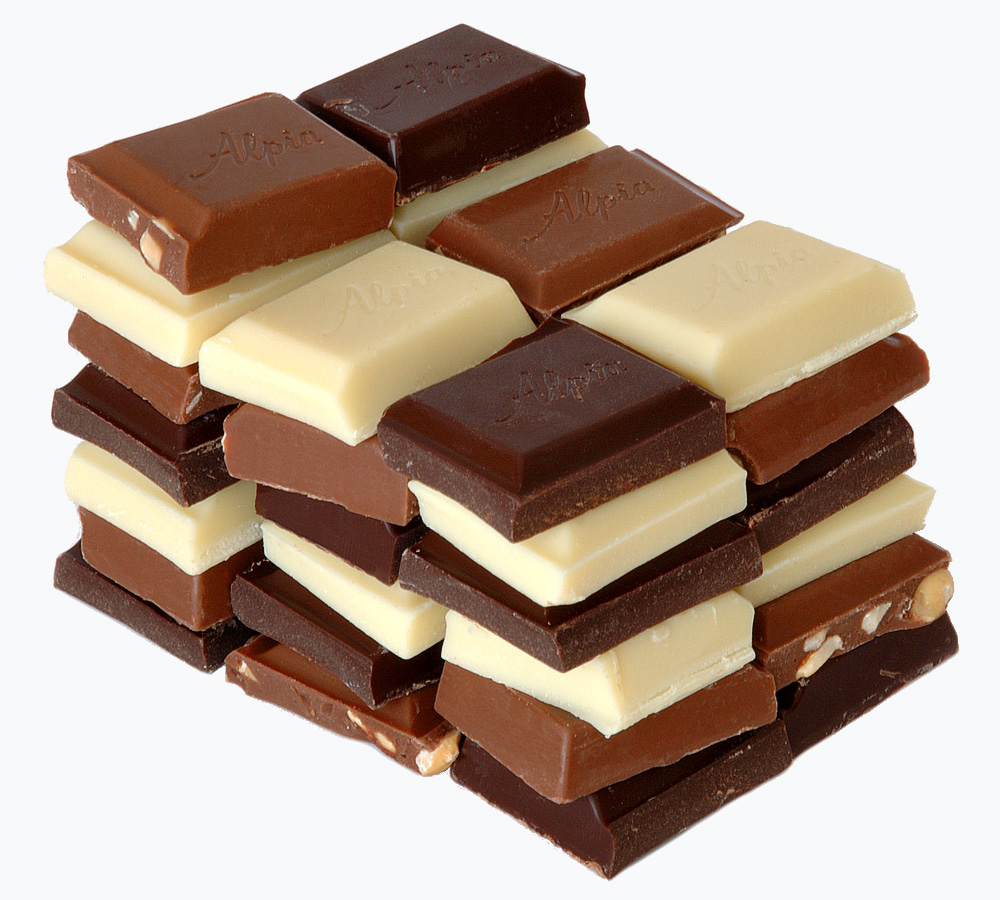 Working memory and affective heuristic
You hold in memory 7 digit number and need to write it down in different room

On the corridor, someone from your family stops you and asks:
Are you going to have chocolate or fruit? 

You need to rememer the numbers but are hungry too. What are you going to choose?
Working memory and affective heuristic
63% chose chocolate cake when holding in memory 7 digits
41% chose chocolate cake when holding in memory 2 digits


Fast judgement of object according to emotion.
Capacity of working memory can influence you capacity for reasoning and consider rational arguments.
Historical background of learning theories
affective nature of human beings has long been considered secondary and inferior to the study of rational thinking, “nonscientific“
cognitive shift (1960s) – psychology was directed even more 
  on cold, afectless mental processes
since 1980s – mood plays central role in how information about world is represented and affect determines cognitive representation of social experiences
Forgas, J. P., & Koch, A. S. (2013).
11
Early evidence linking Mood and Cognition
Classical conditioning: if neutral stimulus associates with negative stimulus: child encounters live rabbit + noise  negative evaluation of neutral stimulus  avoidance of neutral: the child avoids the rabbit (Watson, 1929) https://www.youtube.com/watch?v=V09FuazW8bc
People evaluated sociopolitical messages more favorably when in good rather than in a bad mood, induced either by a free lunch (!) or aversive smells, respectively (Razran, 1940)
Electric shocks induced negative affect in subjects. Fearful subjects‘ evaluations of another person were more negative than neutral subjects‘ and even greater when subjects were trying to suppress their fear (Wegner, 1994). 
“suppression of fear facilitates the tendency to project fear onto another social object” (p. 286)
12
Learning: Operant conditioning
Operant conditioning, is a method of learning that employs rewards and punishments for behavior. Through operant conditioning, an association is made between a behavior and a consequence  
P, of behavior to repeat depends on consequences


stimulus 		reaction 		consequence
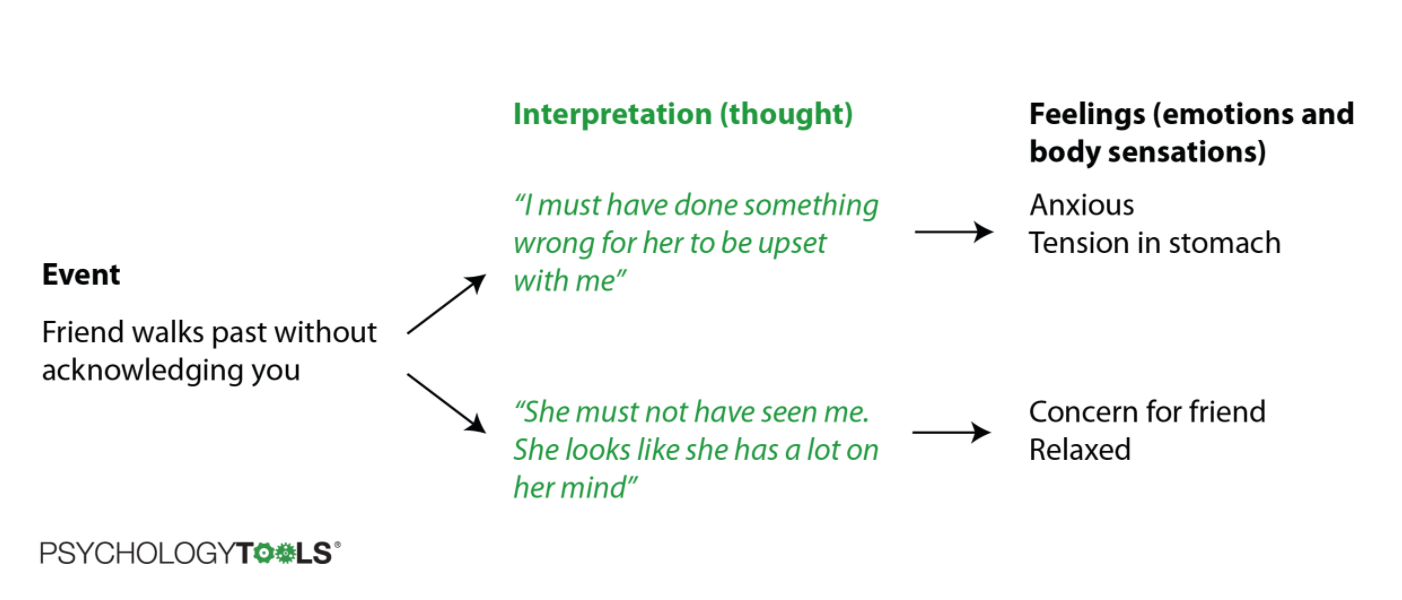 Cofnitive factors in learning
Not stimulus provokes behavior, but the meaning it has for a person
Behavior can be predicted and understood based on cognitive processes



Eye contact with attracitve man  Organism: THOUGTHS: I look silly! EMOTION: anxiety BODY: redness in face   Reaction: turning away eye contact  Consequence: relief from anxiety
Eye contact with attracitve man  Organism: T: I like him, I want to look good! E: excitement T: pupil enlargement   Reaction: smile, long eye contact  Consequence: pleasant arousal
stimulus 		             organism          		       reaction 	                    consequence
Cognitive factors when response is formed
ABC – Albert Ellis
Situation             		     Cognition	 	                      Consequence: emotion, behavior
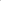 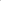 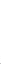 Experience of patient
Part of human psychology in awareness:
emotion, cognition a behavior


Thoughts – hypotheses which can be confirmed or not, not facts
Emotion – validate that there are no good or bad feelings, labeling helps to deal and act in constructive ways
Behavior – strengthen: valued behavior condition with positive consequences
Cognitive behavioral interview
When too ambiguos or technical  “What exactly do you mean?“
Reflective feedback: to make sure you understand
Don‘t use  suggestive questions („You were probably scared, right?“ better: „How did you feel in that situation?“)
Open ended  more specific questions
Avoid starting with „Why...“ (asking for explanation), better: “Who?“, “Where?“, „How often?“ (asking for description)
Assure the patient that his problems are common
Strong emotion – be patient, curious, compassionate (What does it mean for the patient? Why is he/she so upset?)
Problem description
Subjective description of symptoms, their evolution, triggers, consequences, related problems ...
Looking for mechanisms that maintain problem behavior
Predisposing factors
Precipital factors – internal / external
Microanalysis of problematic behavior
Situation
Cognition
Modifying factors
Bodily signals
Emotion
Behavior
Consequence
Microanalysis of problematic behavior
SYMPTOMS
Eg. Increased heart rate
palpitations
(Mis)interpretation
„It mus be a heart 
attack“
Emotion
Increased anxiety  
Increased symptoms
Consequences
Relationships, work, reputation, health....
Short-term positive / negative
Long-term positive / negative
Goal setting to motivate the patient
What do you want to happen at the end of your treatment?
S: specific
M: measurable
A: attainable
R: relevant
T: timely
Myšlienky
How to know patients thouths
What do you think? What is going to happen? What if you will never change how you think? What is the worst case scenario? 
Hot – + emotion / Cold –  descriptive
[Speaker Notes: Scenár návštevy
Horúce myšlienky človeku len tak nevyvrátite, ale môžete ich zjemniť]
Cognitive distortions
Useful CBT techniques
Thougts....
Trigger (situation)
Behavior
Emotions
Bodily signals...
Consequences
Short-term positive....
Short-term negative...
Long-term negative.....
Long-term positive....
Cognitive restructuring
Thank you for attentionSuggested study materials: Croskerry P. (2002). Achieving quality in clinical decision making: cognitive strategies and detection of bias. Academic emergency medicine : official journal of the Society for Academic Emergency Medicine, 9(11), 1184–1204.Howard, J. (2018). Cognitive Errors and Diagnostic Mistakes. Springer Berlin Heidelberg.Mandatory study materials:Chapters from Psychology in medicine